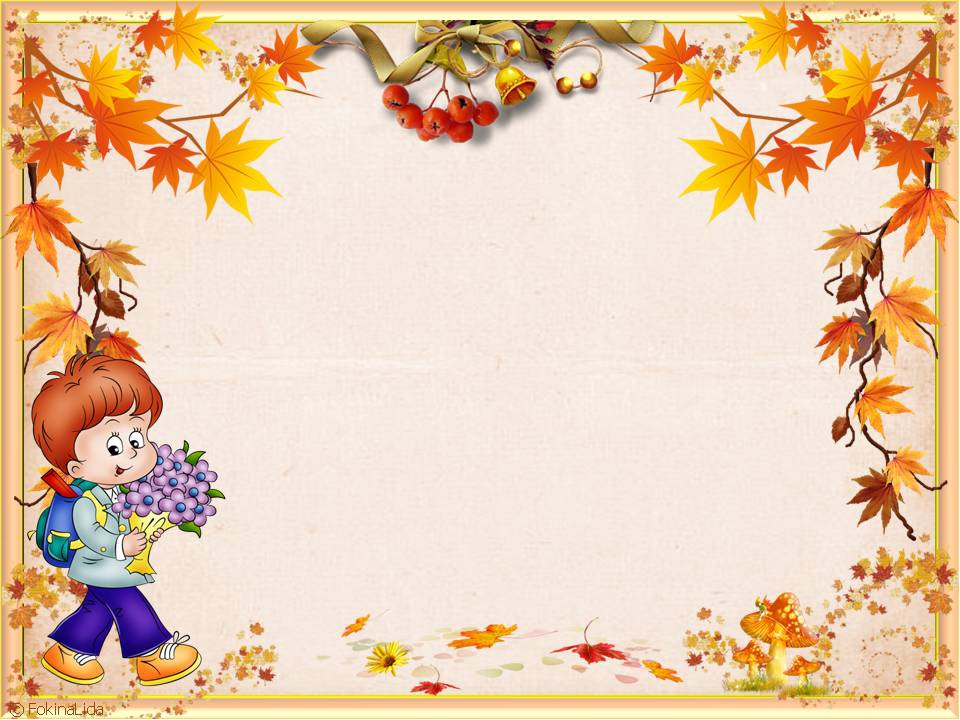 Муниципальное автономное
 дошкольное 
образовательное учреждение детский сад № 53
«Осенний 
калейдоскоп»
Средняя группа № 11
г. Ангарск, 2020
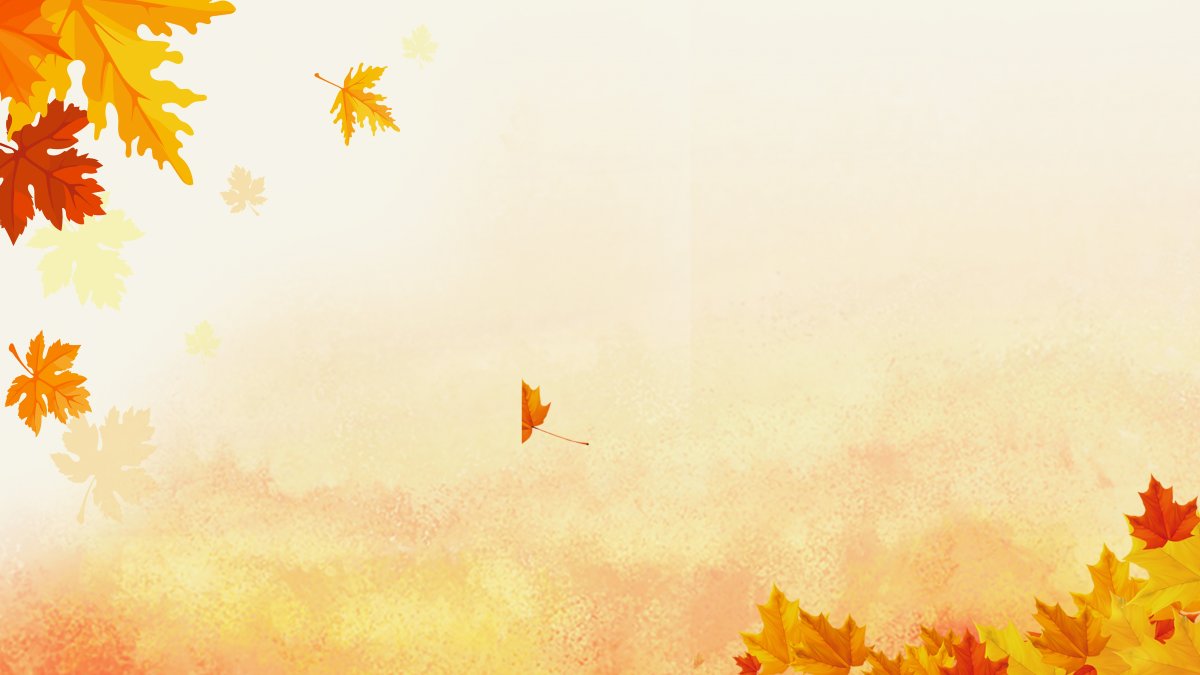 Дары осени.
Дары леса.
Цель: Обобщение знаний детей об осенних явлениях природы. Расширять представления детей о природных явлениях, о дарах леса осенью (грибах, ягодах).
Итоговое мероприятие: 
 Викторина «Овощи и фрукты»;
 Выставка «Поделки из природного материала».
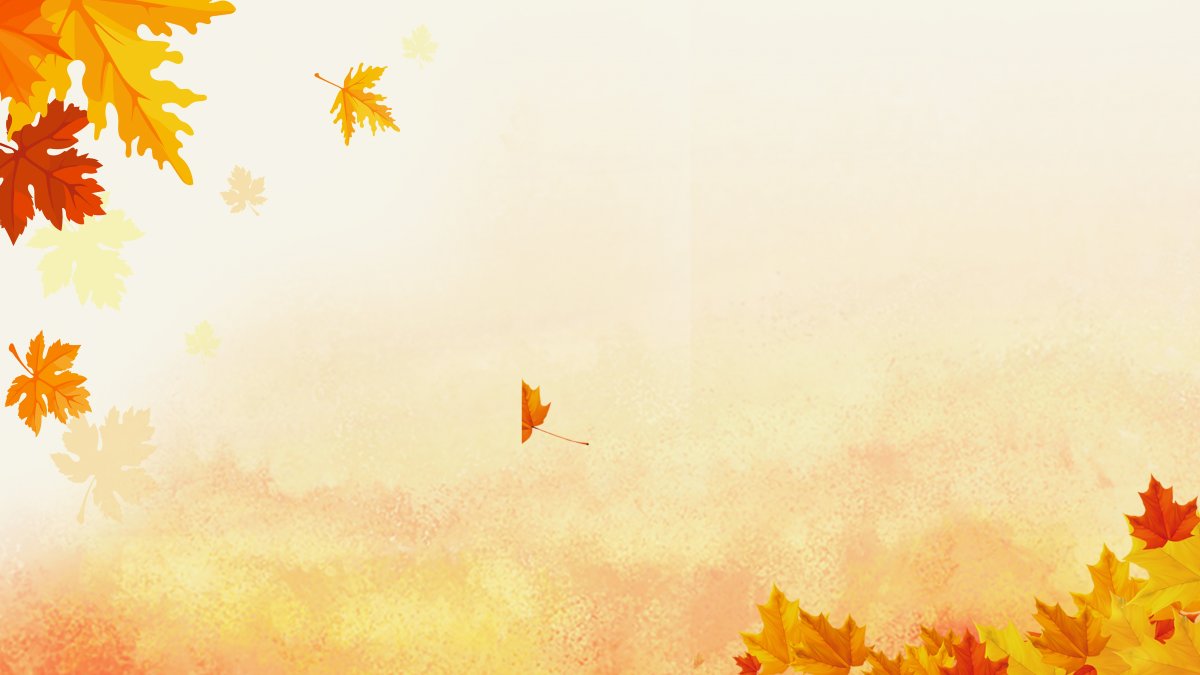 Конкурс 
«Осенняя шляпа»
в сети Instagram @pochemuchki_11
Цель: создать условие для творческой реализации потенциала родителей и воспитанников средствами декоративно-прикладного искусства.
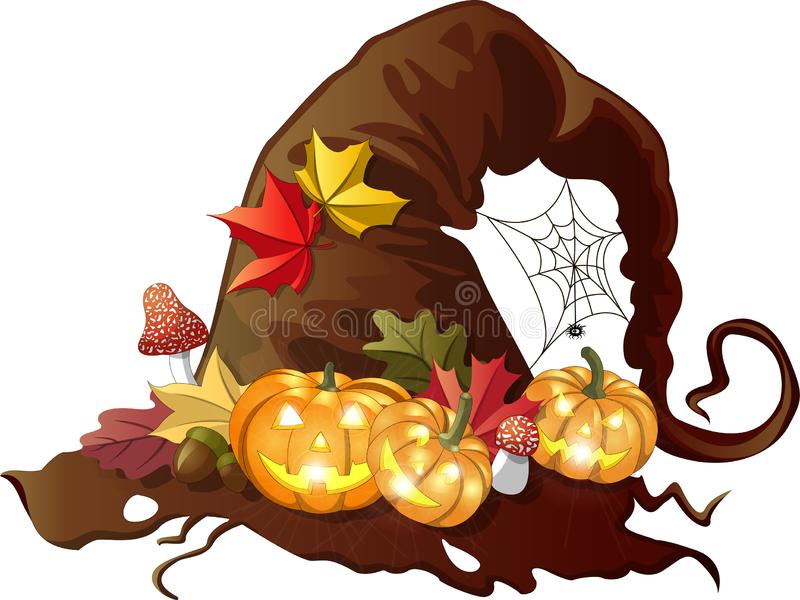 Всего приняли участие 31 семья с детьми в возрасте  до7 лет
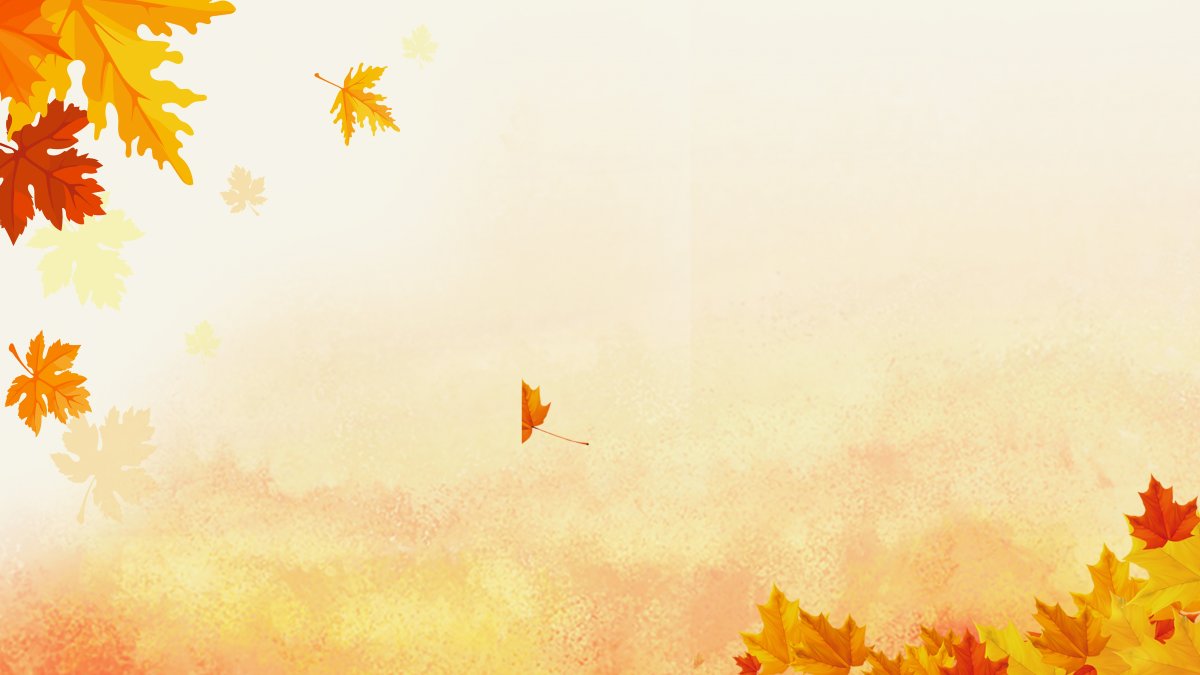 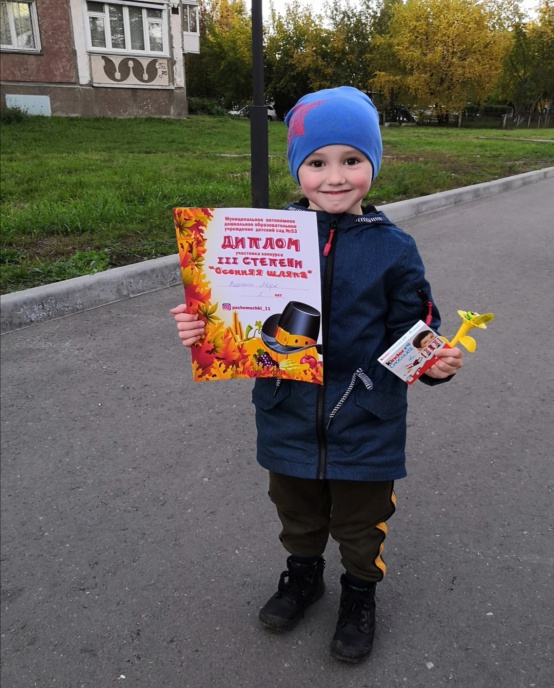 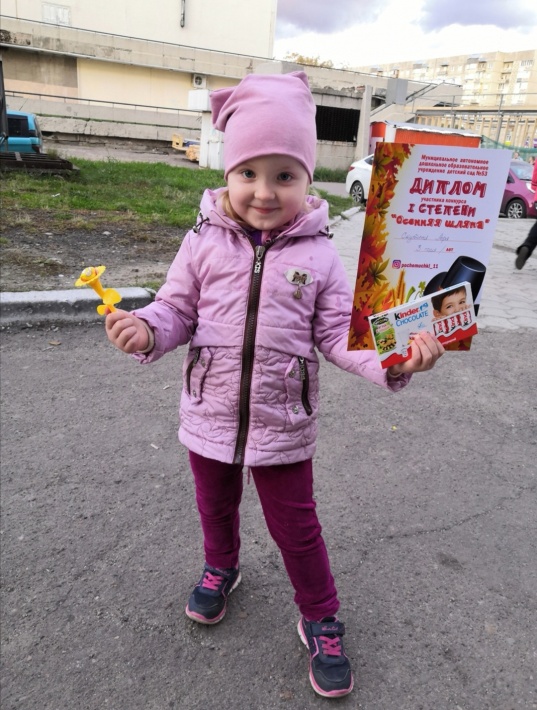 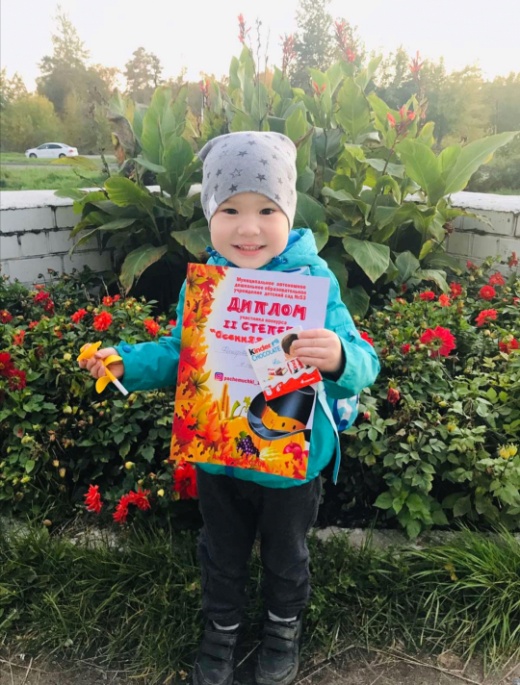 III место
Вдовин Марк
(5 лет)
I место
Скутина Лера 
(3 года)
II место
Фахартымов Данияр
(4 года)
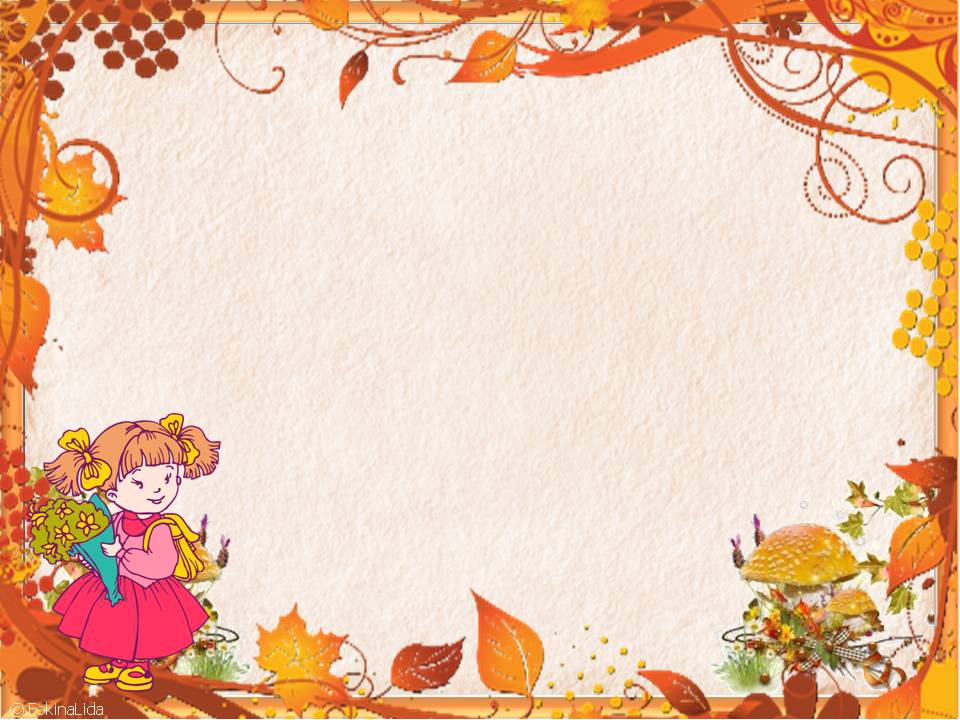 Спасибо 
за
внимание!